Sample With Rules and Steps Missing
1. (T v K)  (M & R)
2. T/Want R & T
3. ______ Add (v In) 2
4. ______ MP ( Out 1,3)
5. R ______
6. _______ Conj (&in) 2,5
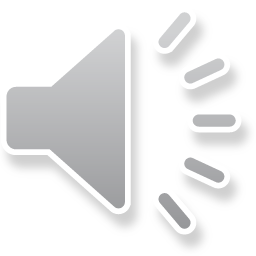 Full Derivation
1. P v Q
2. P ->R
3. X & ~Q/Want (R &X) v (D -> T)
4. 
5
6.
7.
8.
9.
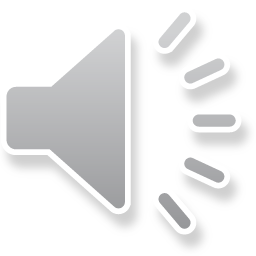 Full Derivation
1. Y  L
2. ~L & M
3. M  Y/ Want Y & ~Y
4. 
5. 
6.
7.
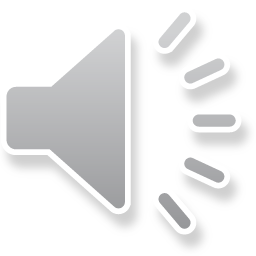 Full Derivation
1. P v M
2. M  T
3. ~M & ~P/ Want P & M
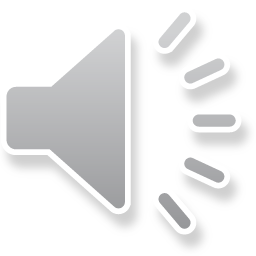